Epidemiologie karcinomů slinných žláz
David Kalfeřt
Klinika otorinolaryngologie a chirurgie hlavy a krku, 1. LF UK a FN v Motole
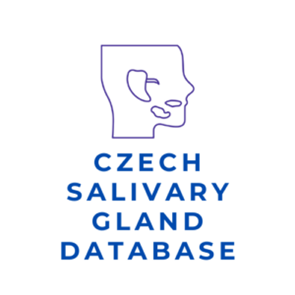 https://slinnezlazy.cz/
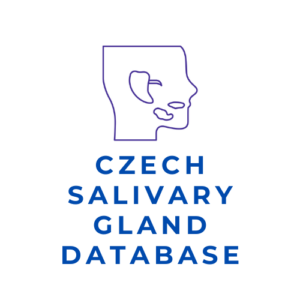 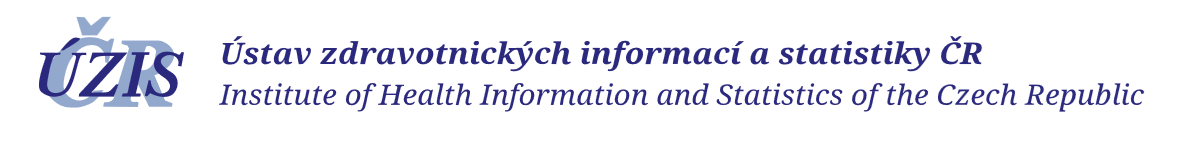 Zhoubné nádory velkých slinných žláz
Období: 2010–2021
Zdroj: Národní onkologický registr (NOR)
RNDr. Denisa Krejčí, Ph.D. – ÚZIS
Ing. Tomáš Májek - ÚZIS
prof. RNDr. Ladislav Dušek, Ph.D. – ÚZIS
MUDr. David Kalfeřt, Ph.D. – Klinika otorinolaryngologie a chirurgie hlavy a krku, 1. LF UK, FN v Motole
ZN velkých slinných žláz (C07, C08 dle MKN 10) v České republice v období 2010–2021
Zdroj dat: Národní onkologický registr, ÚZIS ČR
Období: 2010–2021
Upozornění: Do následujících analýz ZN vstupují pouze dg C07, C080 a C081.
ZN velkých slinných žláz (C07, C08 dle MKN 10) v České republice v období 2010–2021
Zdroj dat: Národní onkologický registr, ÚZIS ČR
Období: 2010–2021
Upozornění: Do následujících analýz ZN vstupují pouze dg C07, C080 a C081.
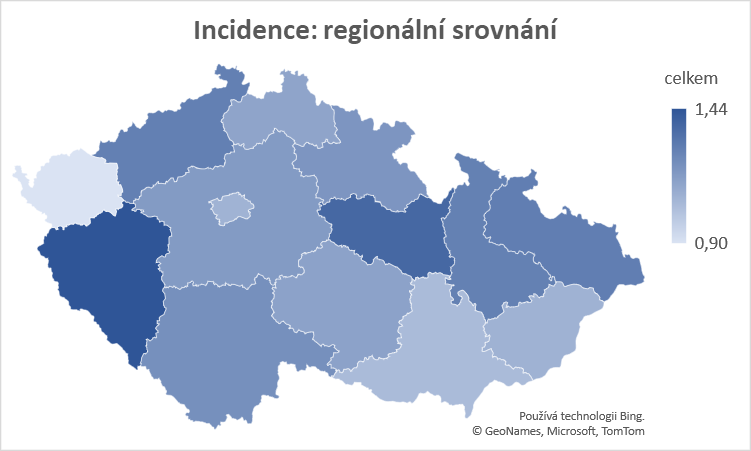 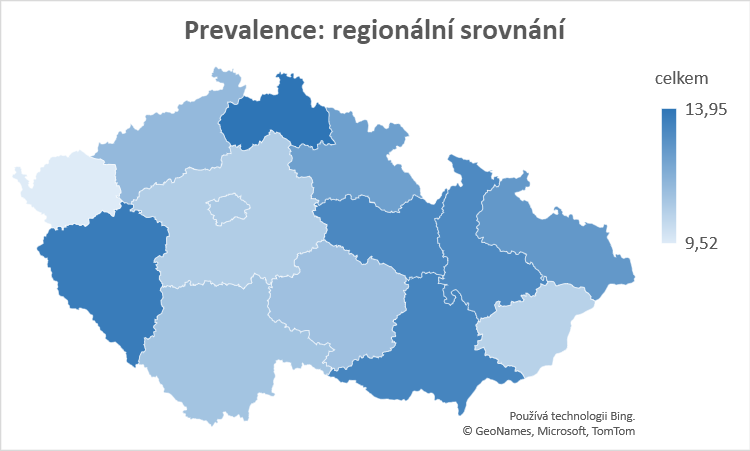 Přežití pacientů se ZN velkých slinných žláz (C07, C080, C081 dle MKN 10) 
v České republice v období 2010–2021
Epidemiologie karcinomů v České republice – pilotní studie
D. Kalfeřt 1, L. Dostálová1, L. Staníková2, J. Krčál3, L. Školoudík4, J. Šatánková4,  J. Laco5, M. Hudečková6, M. Palenik6, B. Gál6, R. Michálek7, H. Zapletalová8, J. Rotnágl9,   J. Hložek9,  E. Šplíchalová9,  J. Sýba10, Ľ. Verešpejová10, J. Duška11, L. Hauer12, M. Šipoš13, P. Tvrdý14, I. Kalivoda15,  O. Stránský16, J. Res16, M. J. Fatyga16, P. Vaverka17, L. Sýkorová18,   L. Jetmarová19, R. Lenert19,  F. Campsie20, M. Chovanec10,  R. Salzman20, I. Stárek20, Z. Horáková20  M. Kuchař21   M. Zábrodský1 
1 Klinika otorinolaryngologie a chirurgie hlavy a krku, 1. LF UK a FN v Motole, Praha; 2 Klinika otorinolaryngologie a chirurgie hlavy a krku, LF OU a FN Ostrava, Ostrava; 3 Otorhinolaryngologická klinika, LF UK v Plzni a FN Plzeň, Plzeň; 4 Klinika otorinolaryngologie a chirurgie hlavy a krku, LF UK v Hradci Králové a FN HK, Hradec Králové; 5 Fingerlandův ústav patologie, LF UK v Hradci Králové a FN HK, Hradec Králové; 6 Klinika otorinolaryngologie a chirurgie hlavy a krku, LF MU a FN u sv. Anny v Brně, Brno; 7 Klinika otorinolaryngologie a chirurgie hlavy a krku, NPK, a.s. – Pardubická nemocnice,  Pardubice; 8 Oddělení otorinolaryngologie a chirurgie hlavy a krku, Nemocnice České Budějovice, a.s., České Budějovice; 9 Klinika otorinolaryngologie a maxilofaciální chirurgie, 3. LF UK a ÚVN Praha, Praha;   10 Otorinolaryngologická klinika 3. LF UK a FN Královské Vinohrady, Praha; 11 Stomatologická klinika, LF UK v Hradci Králové a FN HK, Hradec Králové; 12 Stomatologická klinika, LF UK v Plzni a FN Plzeň, Plzeň; 13 Stomatologická klinika, 1.LF UK a VFN, Praha; 14 Klinika ústní, čelistní a obličejové chirurgie LF UP a FN Olomouc, Olomouc; 15 Oddělení ORL a chirurgie hlavy a krku, Nemocnice AGEL Nový Jičín a.s., Nový Jičín; 16 Kliniky ústní, čelistní a obličejové chirurgie, LF OU a FN Ostrava, Ostrava; 17 ORL odd. FN Brno, Brno; 18 ORL odd. Oblastní nemocnice Jičín a.s., Jičín; 19 ORL odd. Slezské nemocnice v Opavě, Opava; 20 Klinika otorinolaryngologie a chirurgie hlavy a krku, LF UP a FN Olomouc, Olomouc ; 21 Otorinolaryngologické oddělení, FN Bulovka
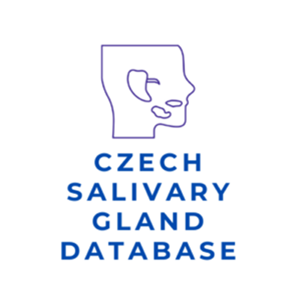 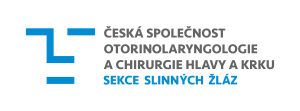 Cíl studie
Cílem pilotní studie bylo zjistit a následně analyzovat epidemiologická data o zhoubných nádorech velkých slinných žláz v ČR. 

Retrospektivní studie 
22 pracovišť – celá ČR (ORL+Stomatologie)
Sběr dat od 1. 9. 2020 do 31. 1. 2022.
Vyplnění online formuláře na www.slinnezlazy.cz
Data vyhledána z NIS. 

Do studie byli zařazeni pacienti primárně chirurgicky léčení pro zhoubný nádor příušní žlázy v období od 1. 1. 2009 do 31. 12. 2018.
Celkem v databázi
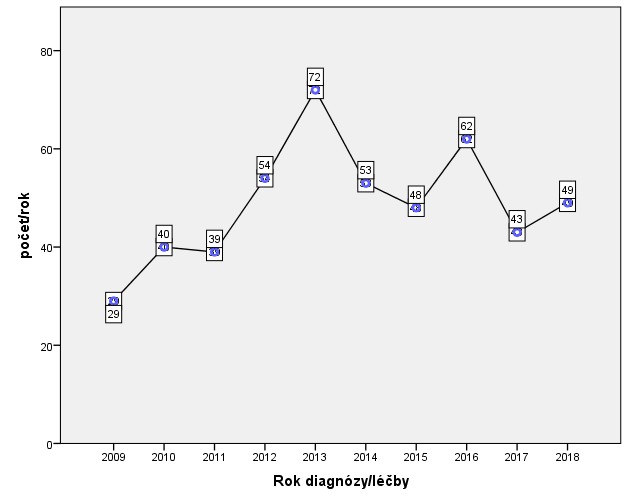 489 pacientů s karcinomy příušní žlázy
Karcinomy příušní žlázy
Pohlaví a věk
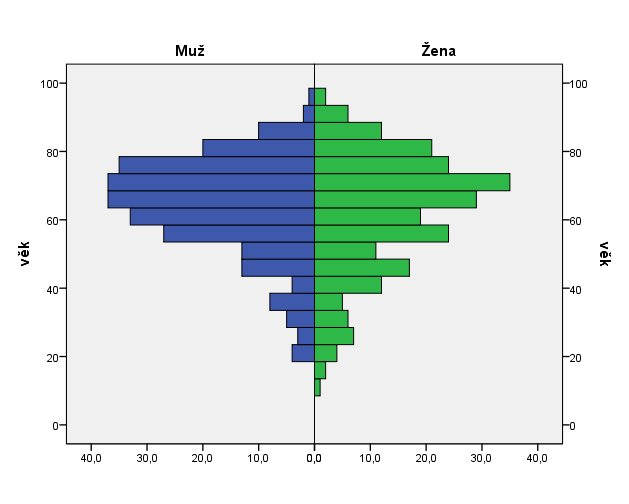 252 (51,5 %) mužů
237 (48,5 %) žen

věkový medián: 65 let
Karcinomy příušní žlázy
Typy karcinomů
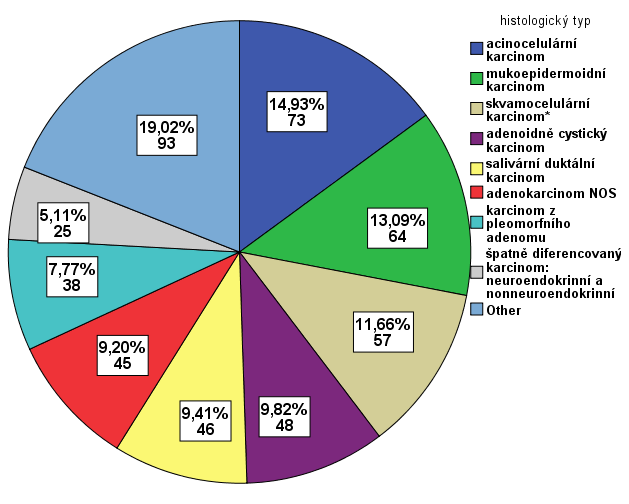 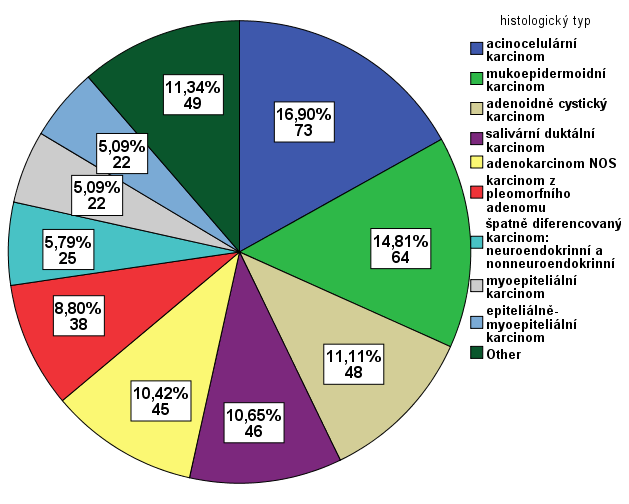 Karcinomy příušní žlázy
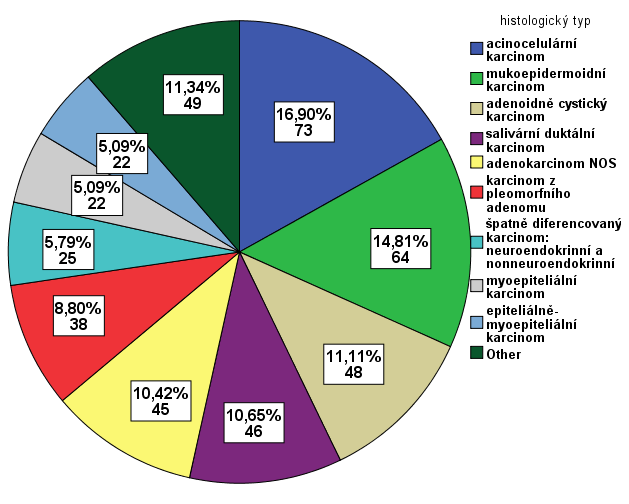 Typy karcinomů
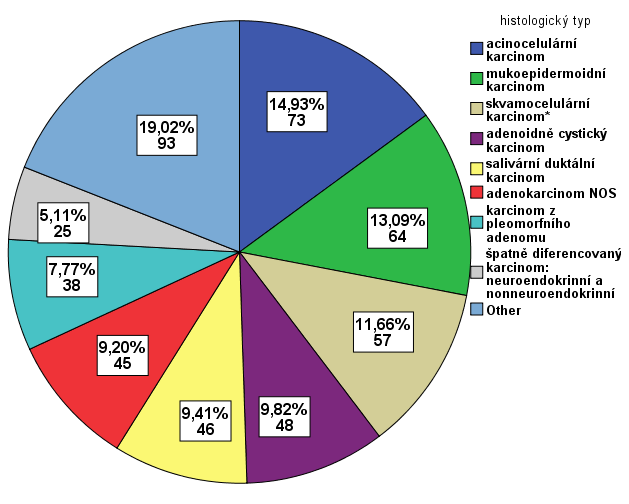 bez dlaždicobuněčného karcinomu
Karcinomy příušní žlázy
TNM
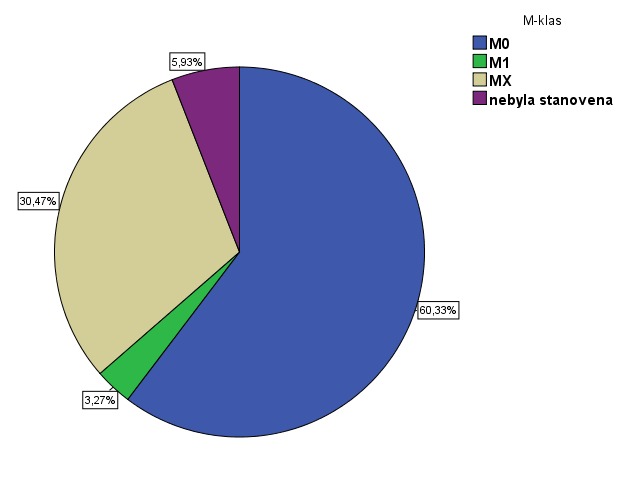 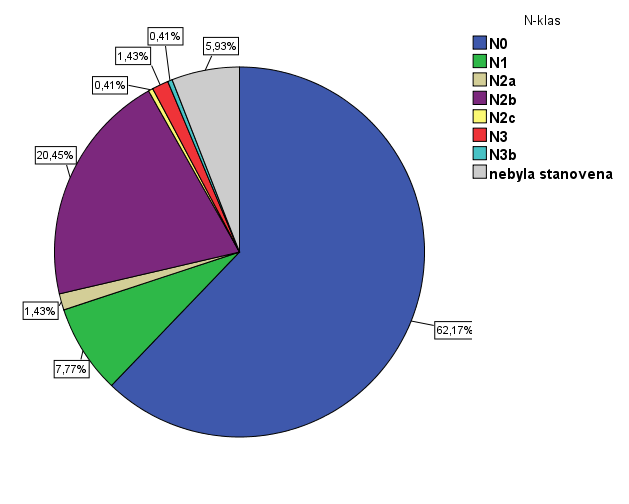 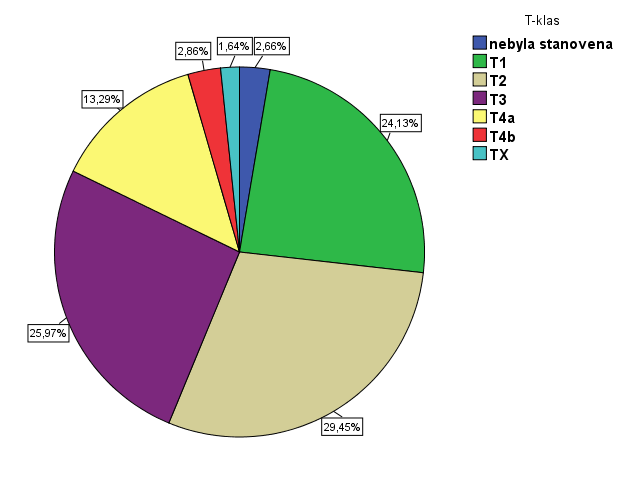 Karcinomy příušní žlázy
TNM
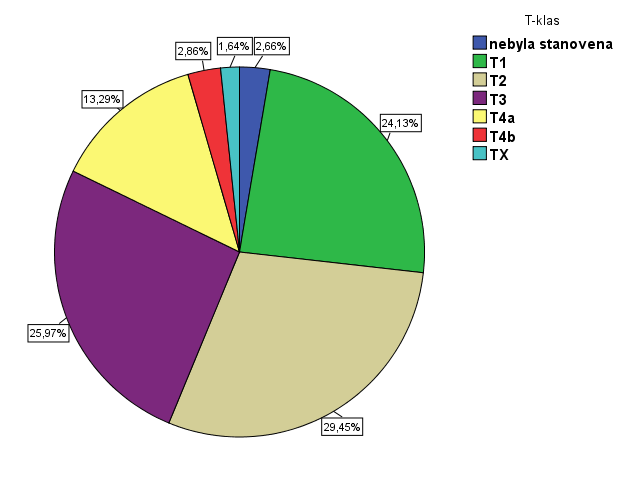 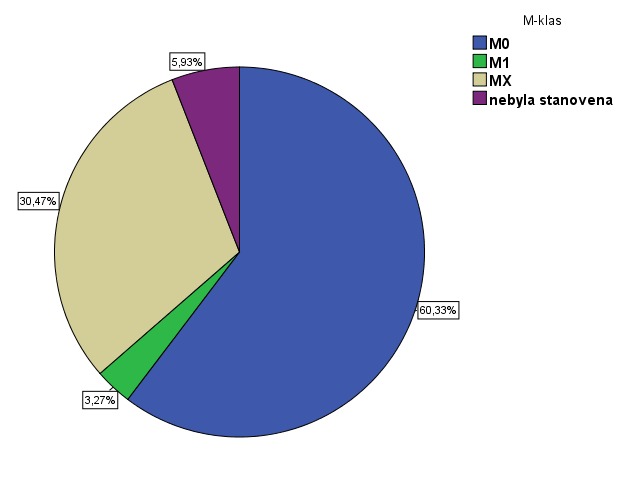 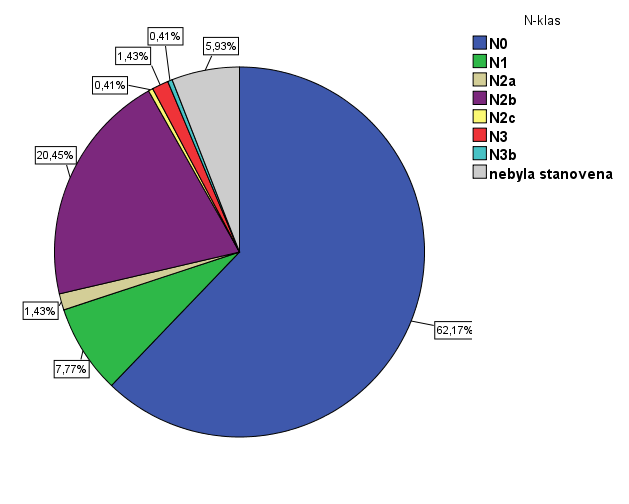 Karcinomy příušní žlázy
TNM
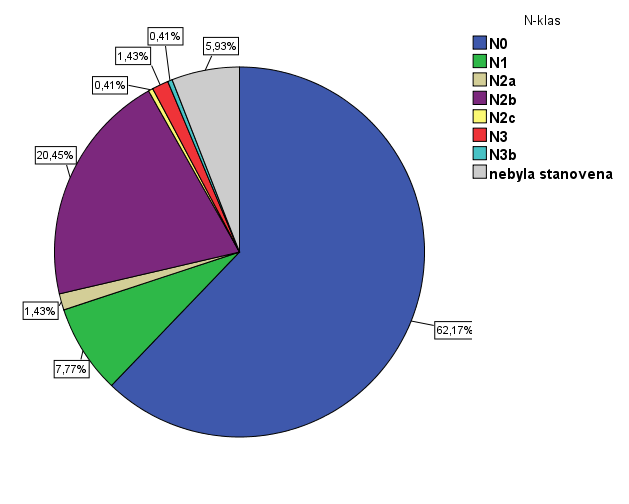 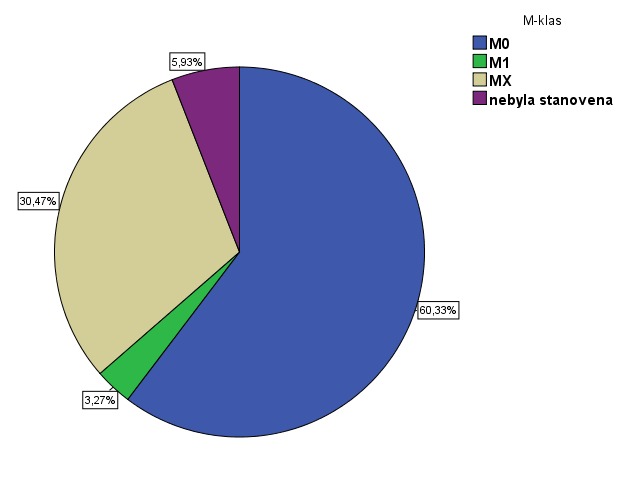 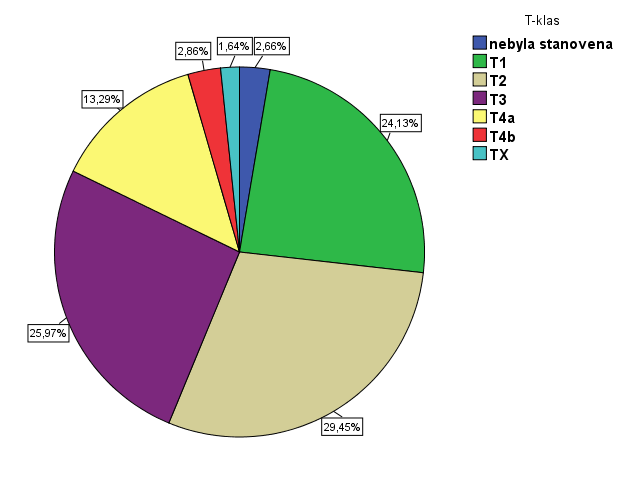 Karcinomy příušní žlázy
TNM
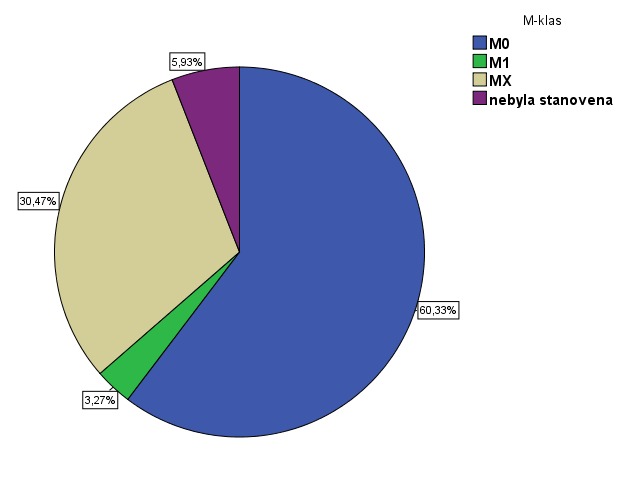 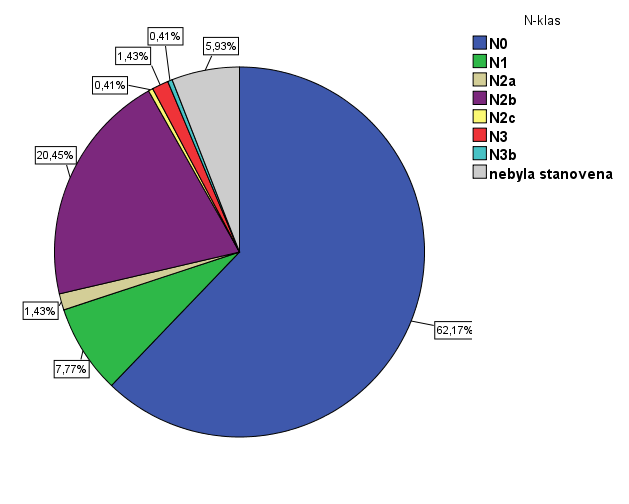 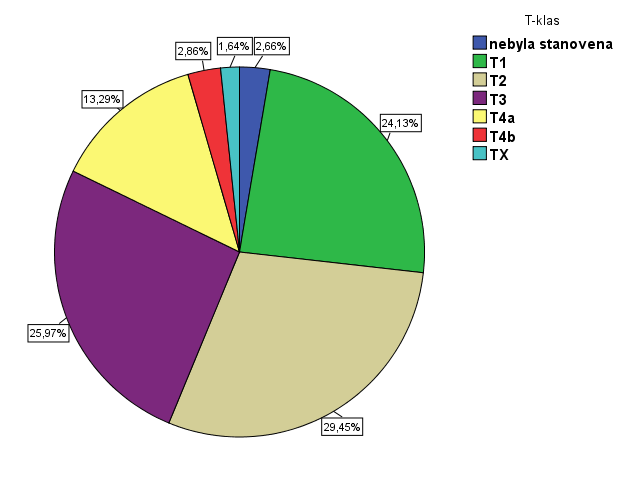 Karcinomy příušní žlázy
Celkem v databázi
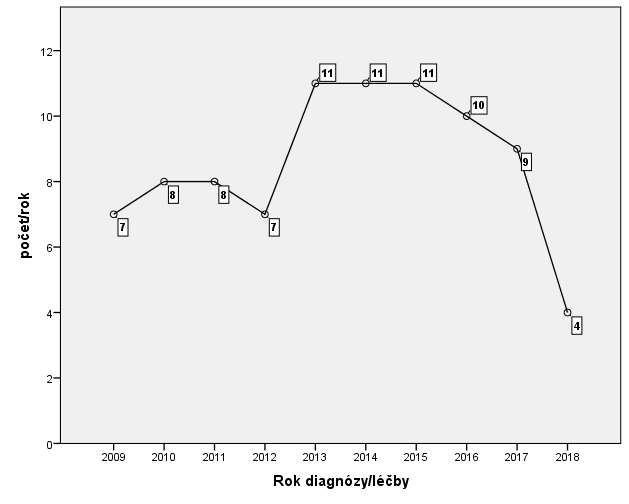 86 pacientů s karcinomy podčelistní žlázy
Karcinomy podčelistní žlázy
Pohlaví a věk
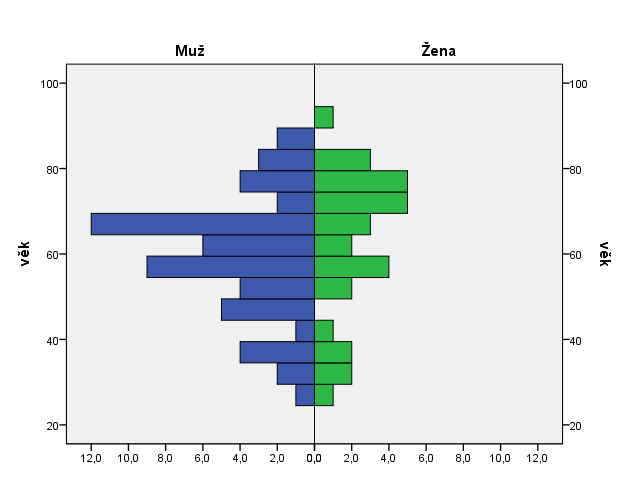 55 (64 %) mužů
31 (36 %) žen

věkový medián: 63 let
Karcinomy podčelistní žlázy
Typy karcinomů
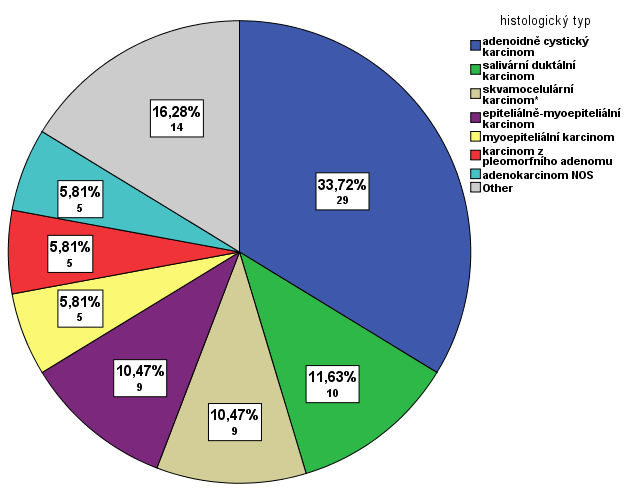 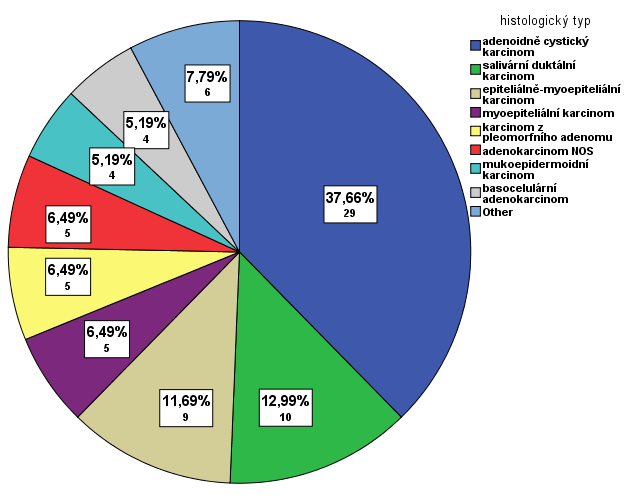 Karcinomy podčelistní žlázy
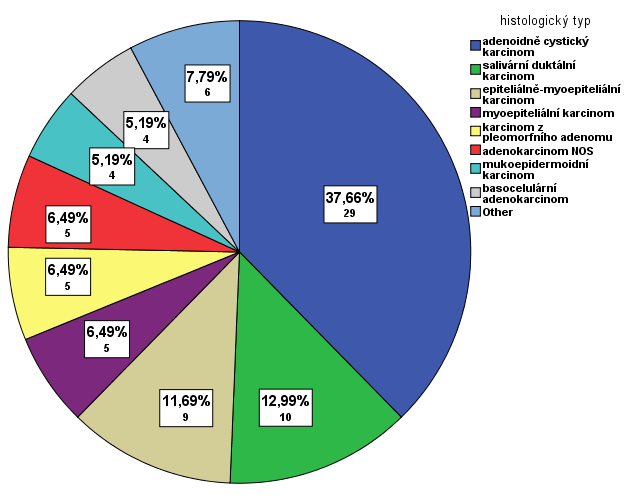 Typy karcinomů
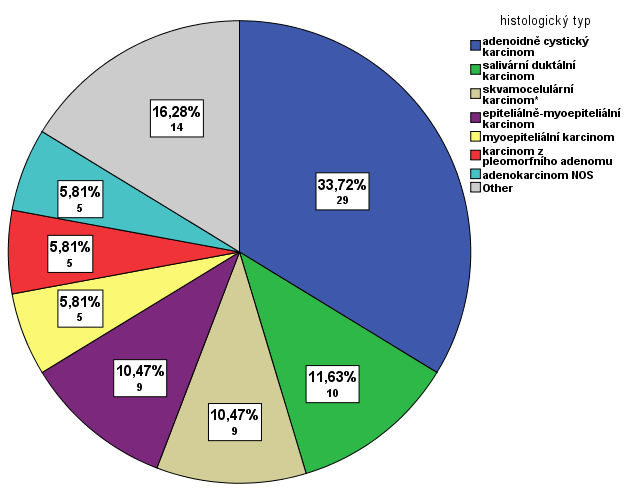 bez dlaždicobuněčného karcinomu
Karcinomy podčelistní žlázy
TNM
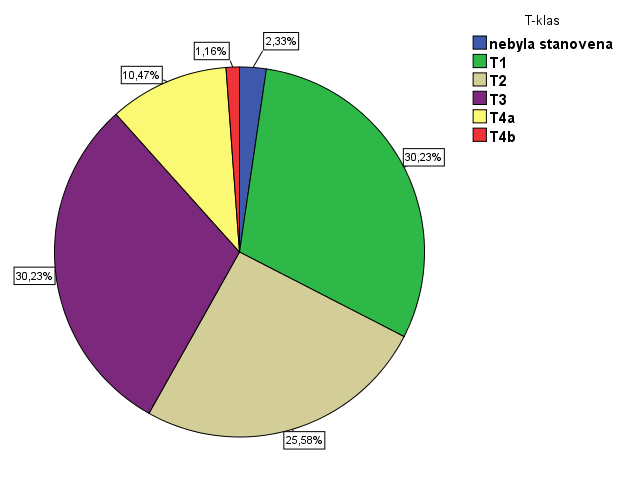 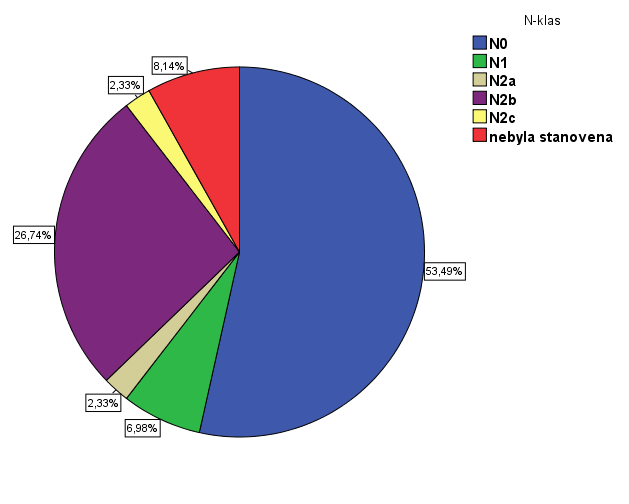 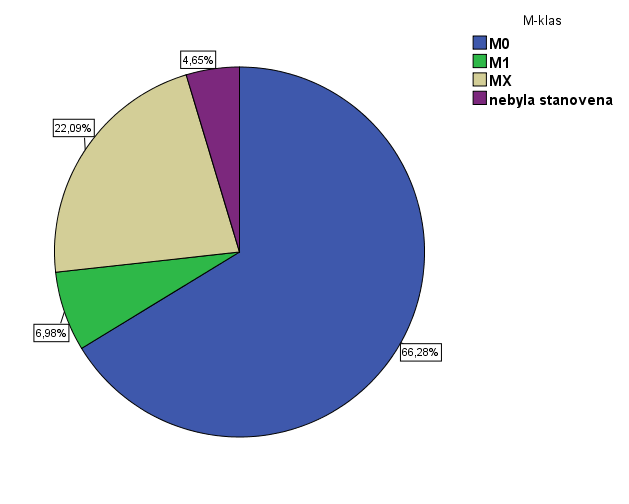 Karcinomy podčelistní žlázy
TNM
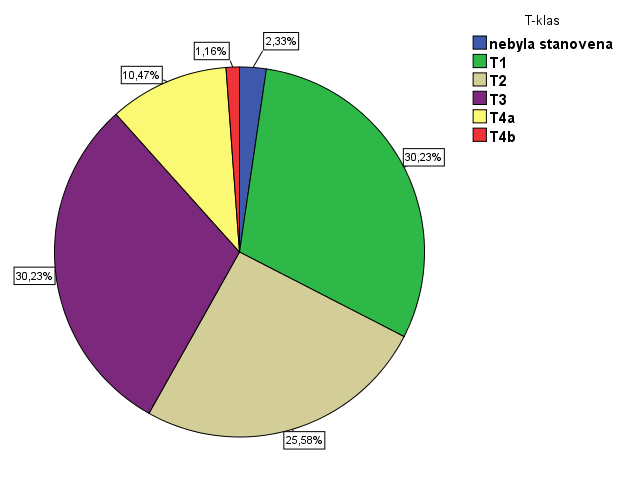 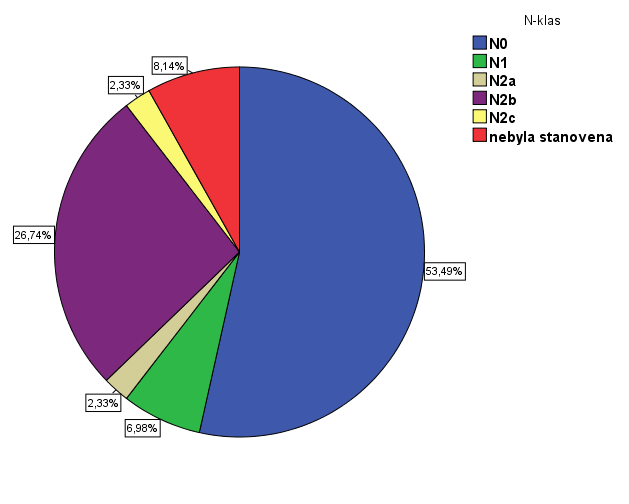 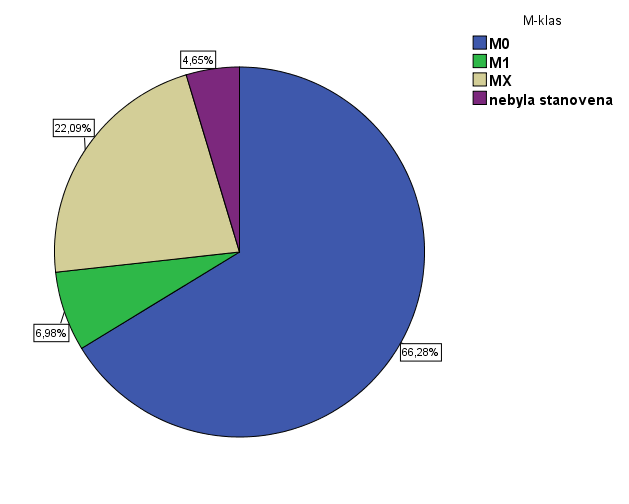 Karcinomy podčelistní žlázy
TNM
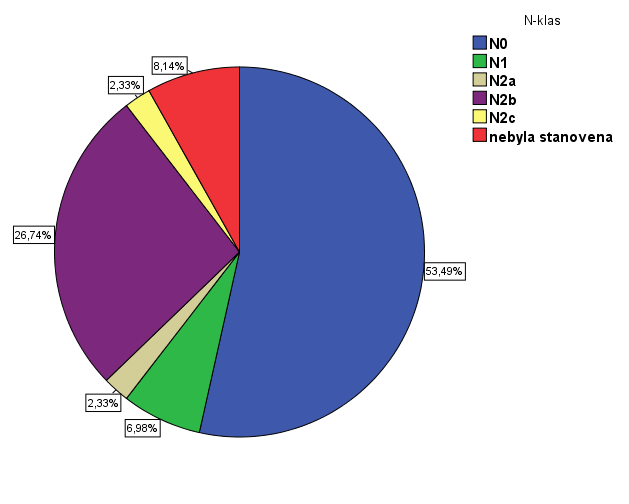 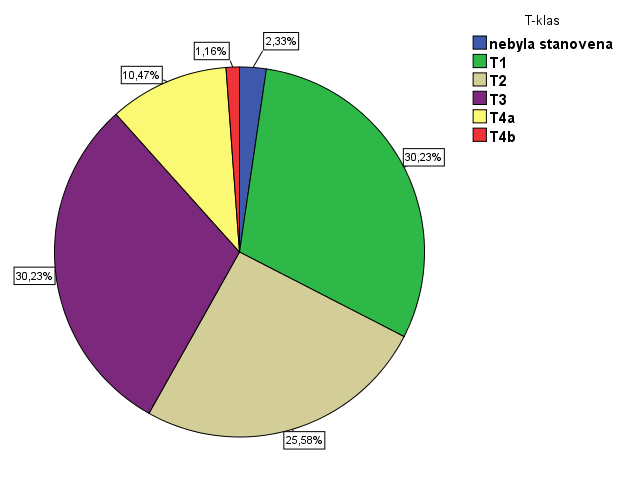 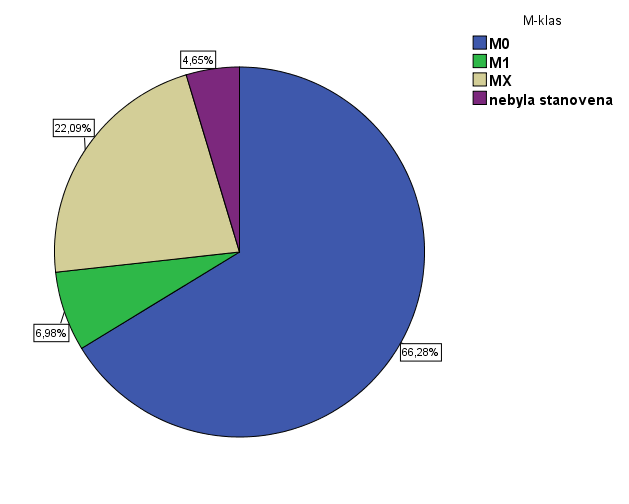 Karcinomy podčelistní žlázy
TNM
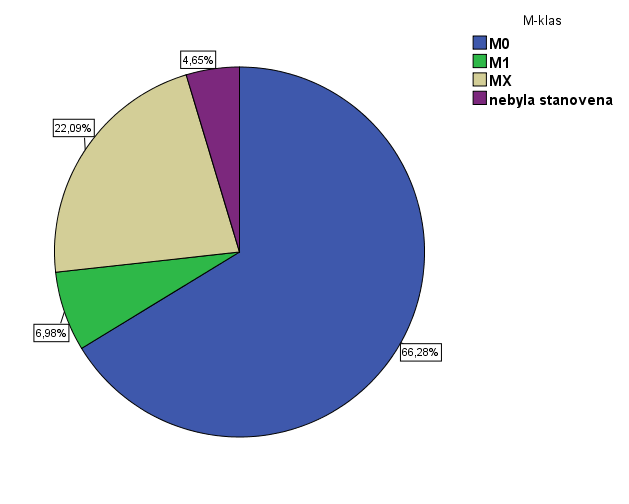 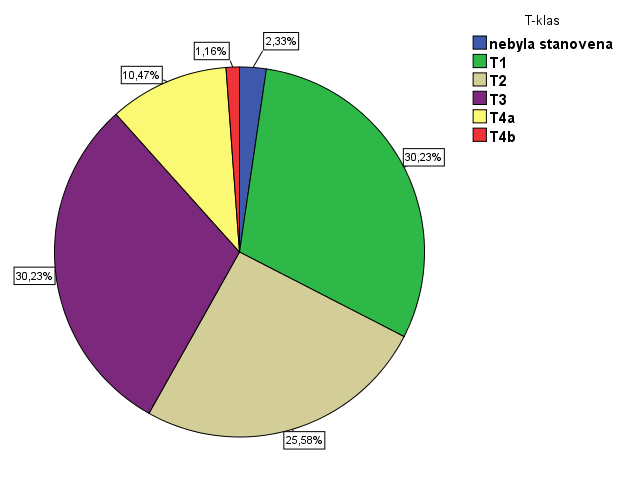 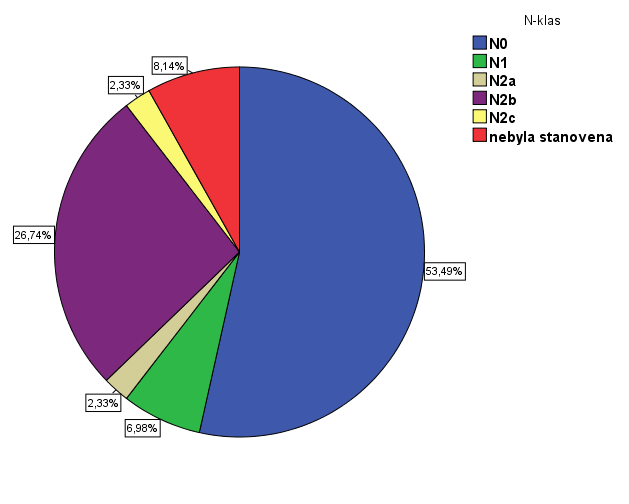 Karcinomy podčelistní žlázy
Vize do budoucna – prospektivní sledování/studie
Vize do budoucna – prospektivní sledování/studie
Počítačový program „CZECH SALIVARY GLAND DATABASE“
Ve spolupráci s Katedrou infromatiky a výpočetní techniky, FAV, ZČU, Plzeň
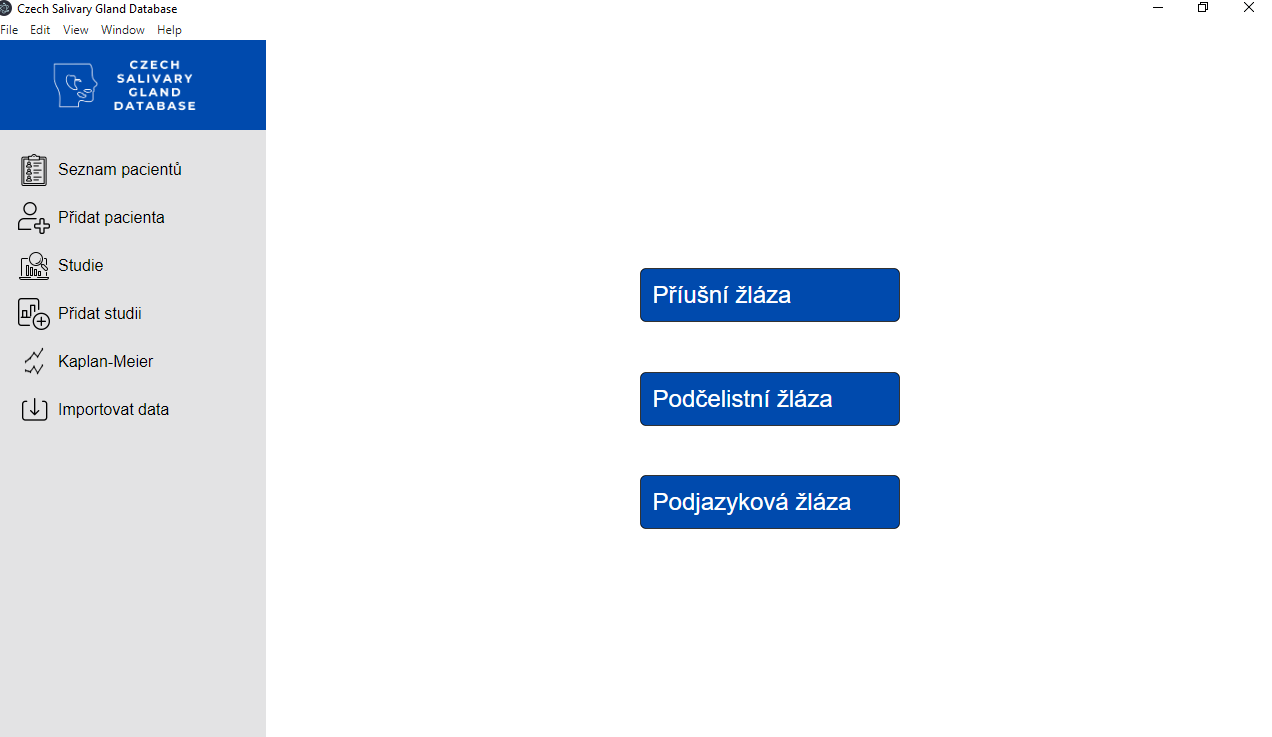 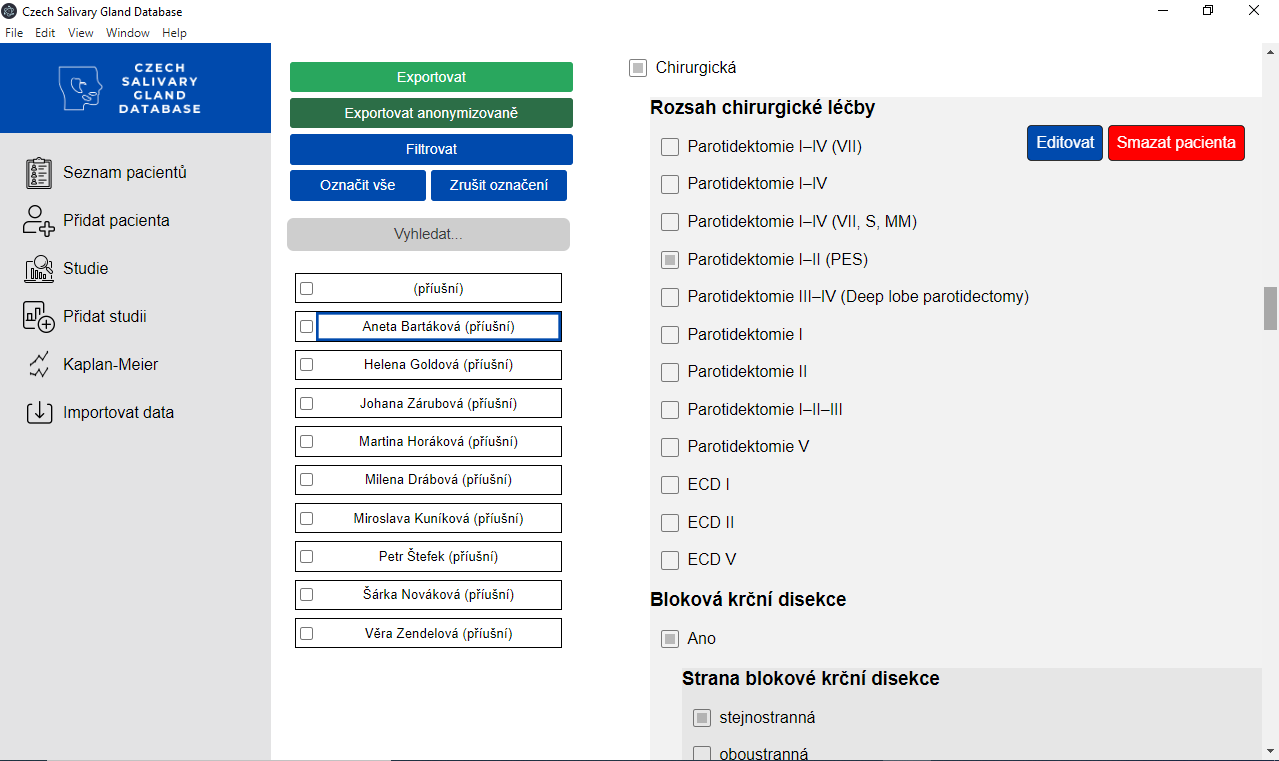 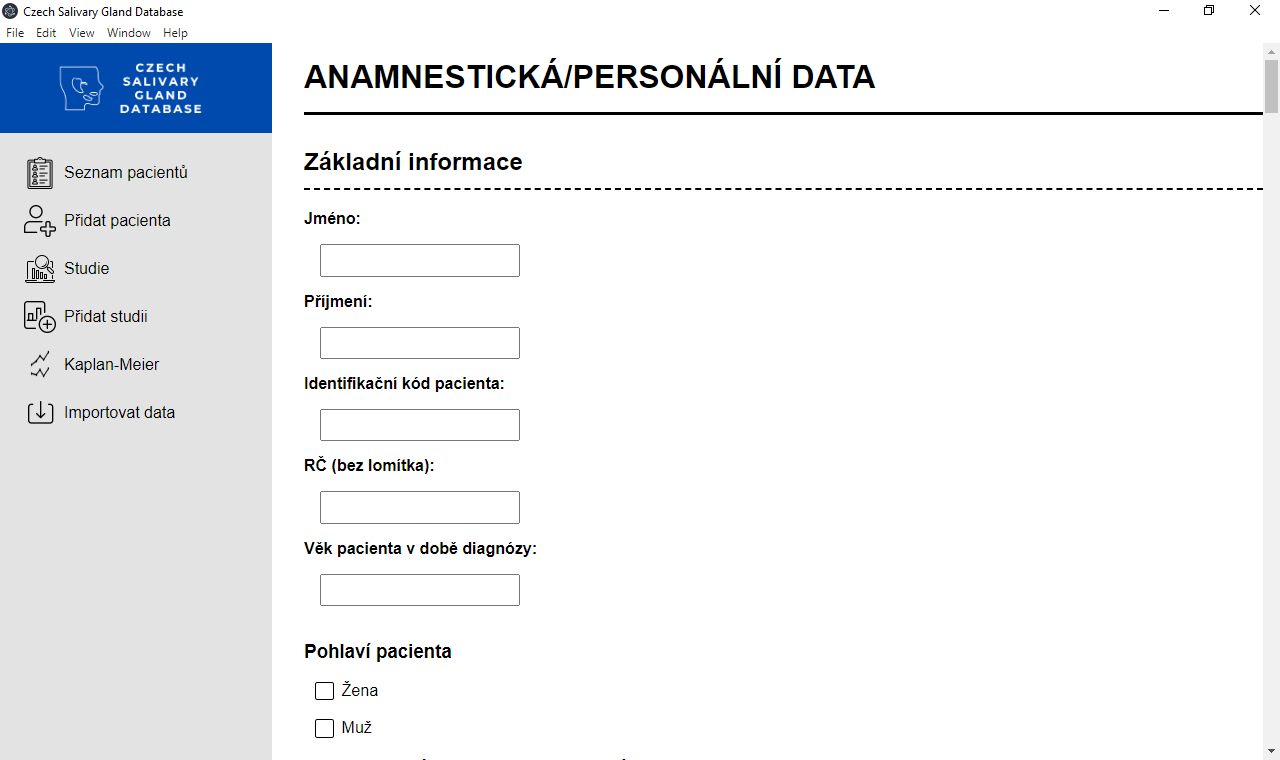 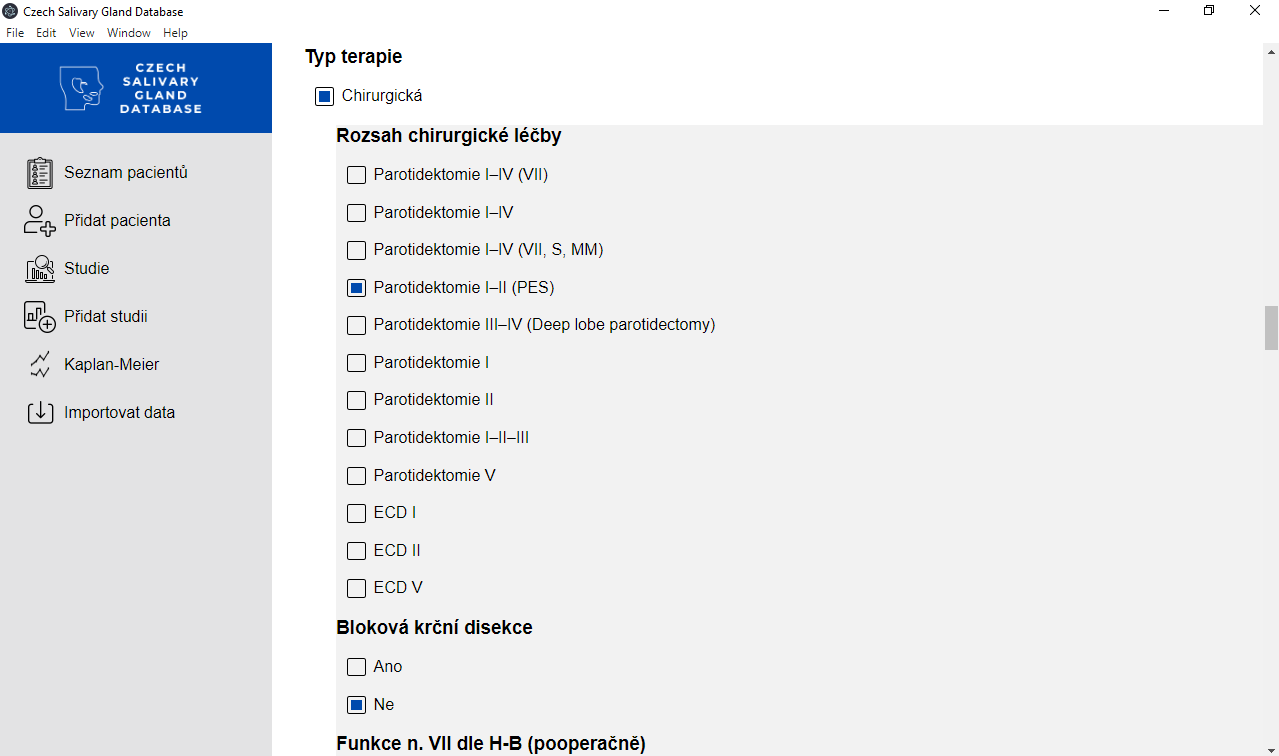 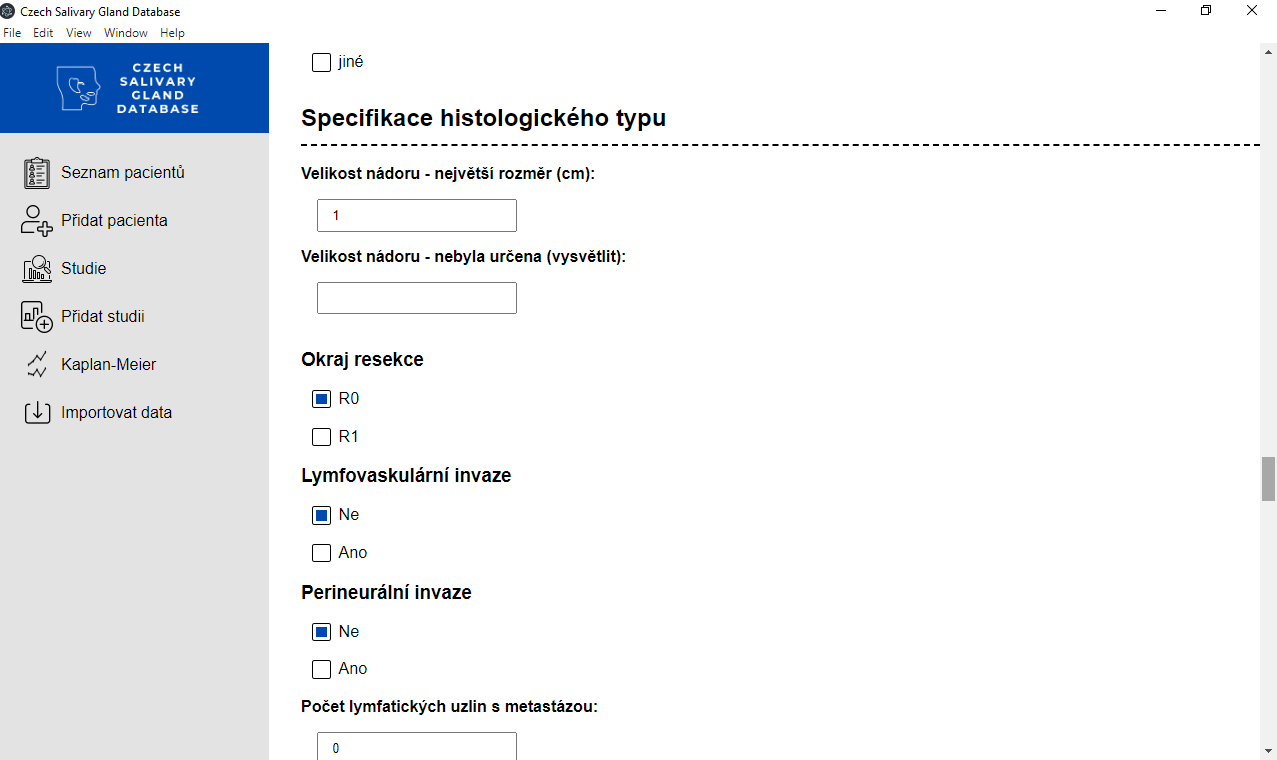 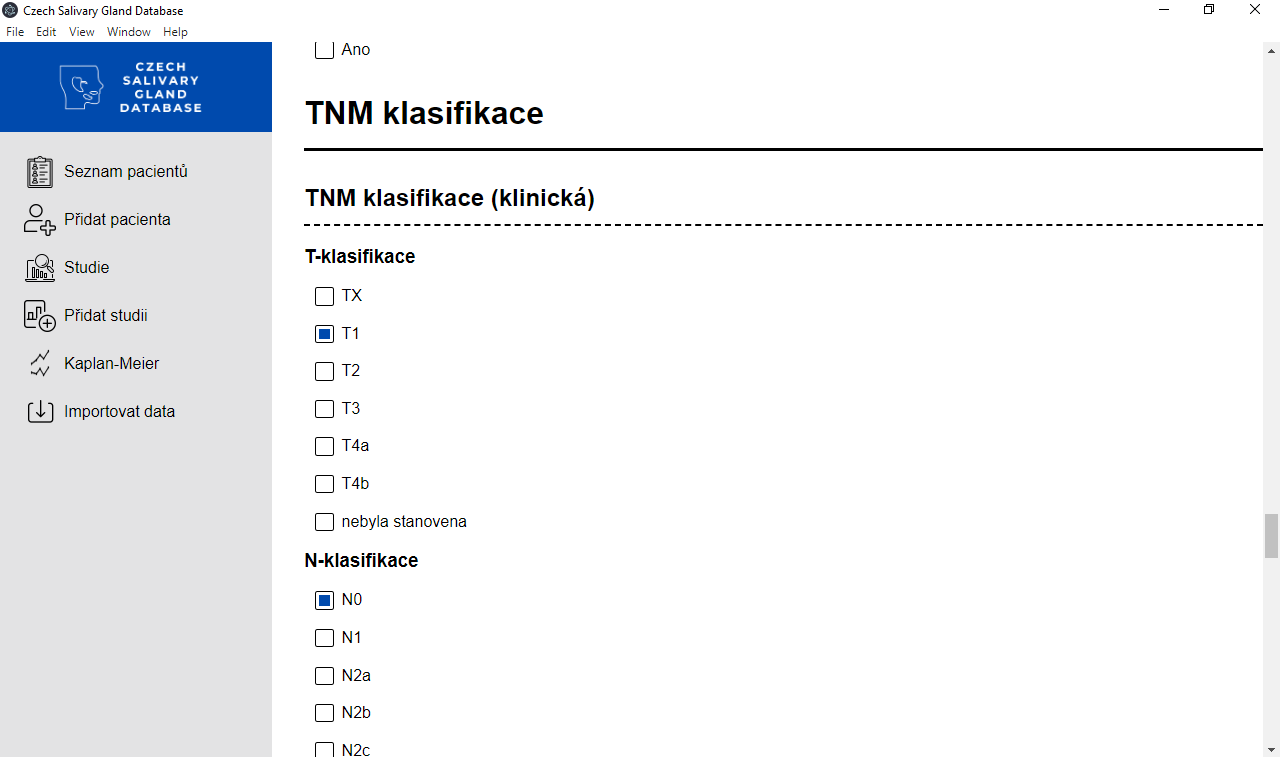 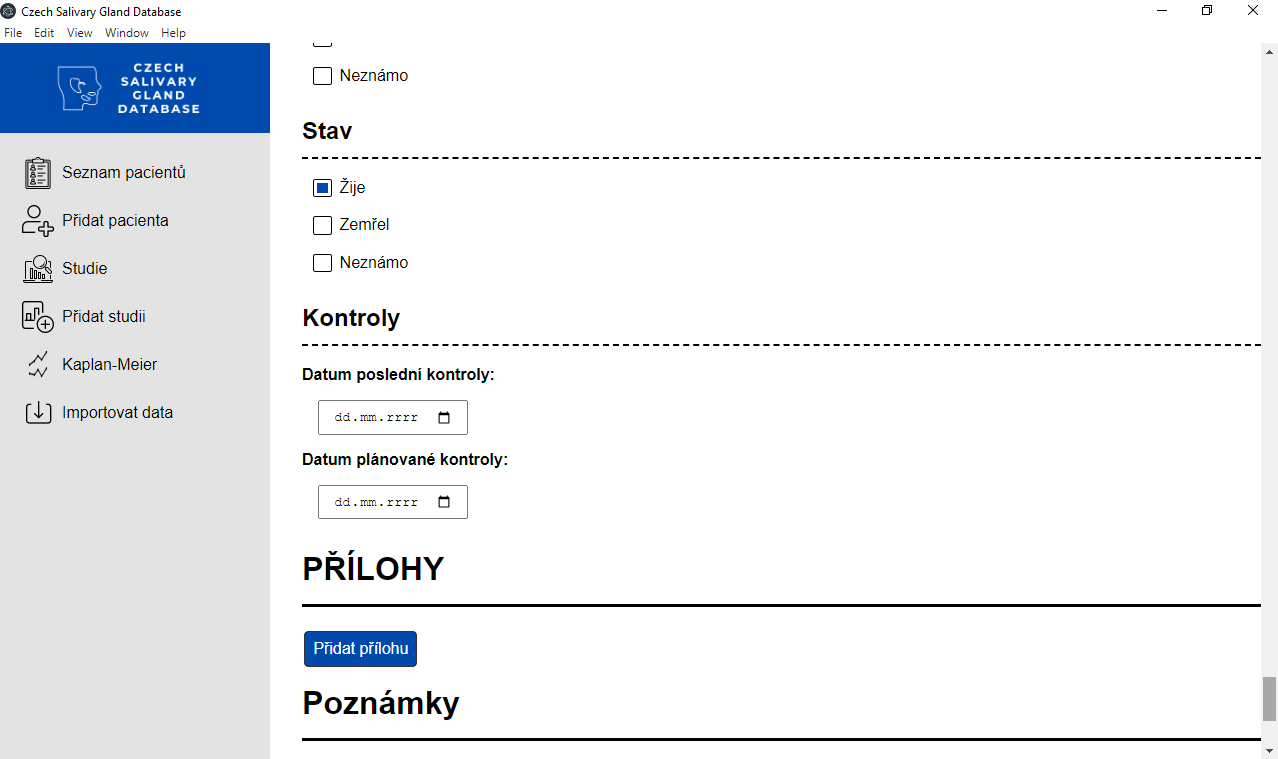 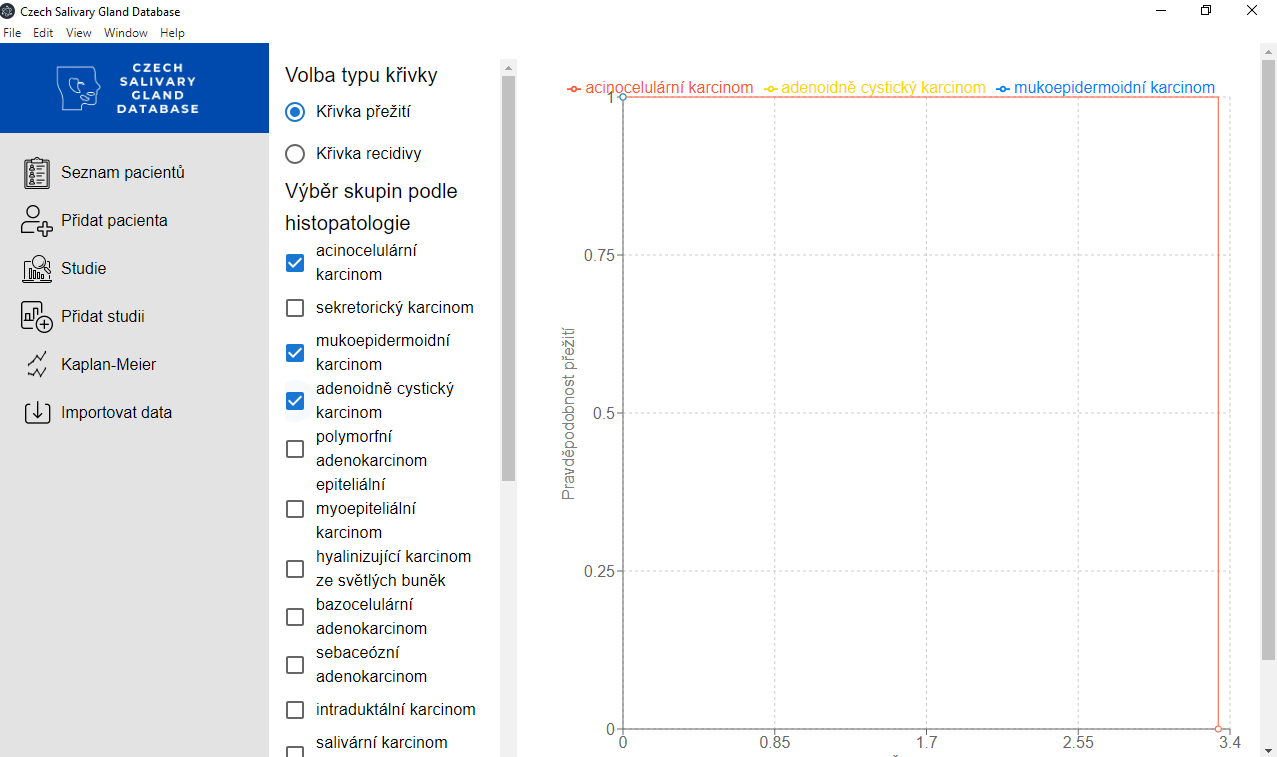 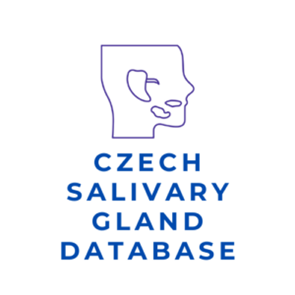 Děkuji za pozornost